Panduan Praktik Kerja 
Lapangan (PKL)
Sebagai Mata Pelajaran dalam Kurikulum Merdeka
DIREKTORAT SMK
DIREKTORAT JENDERAL PENDIDIKAN VOKASI
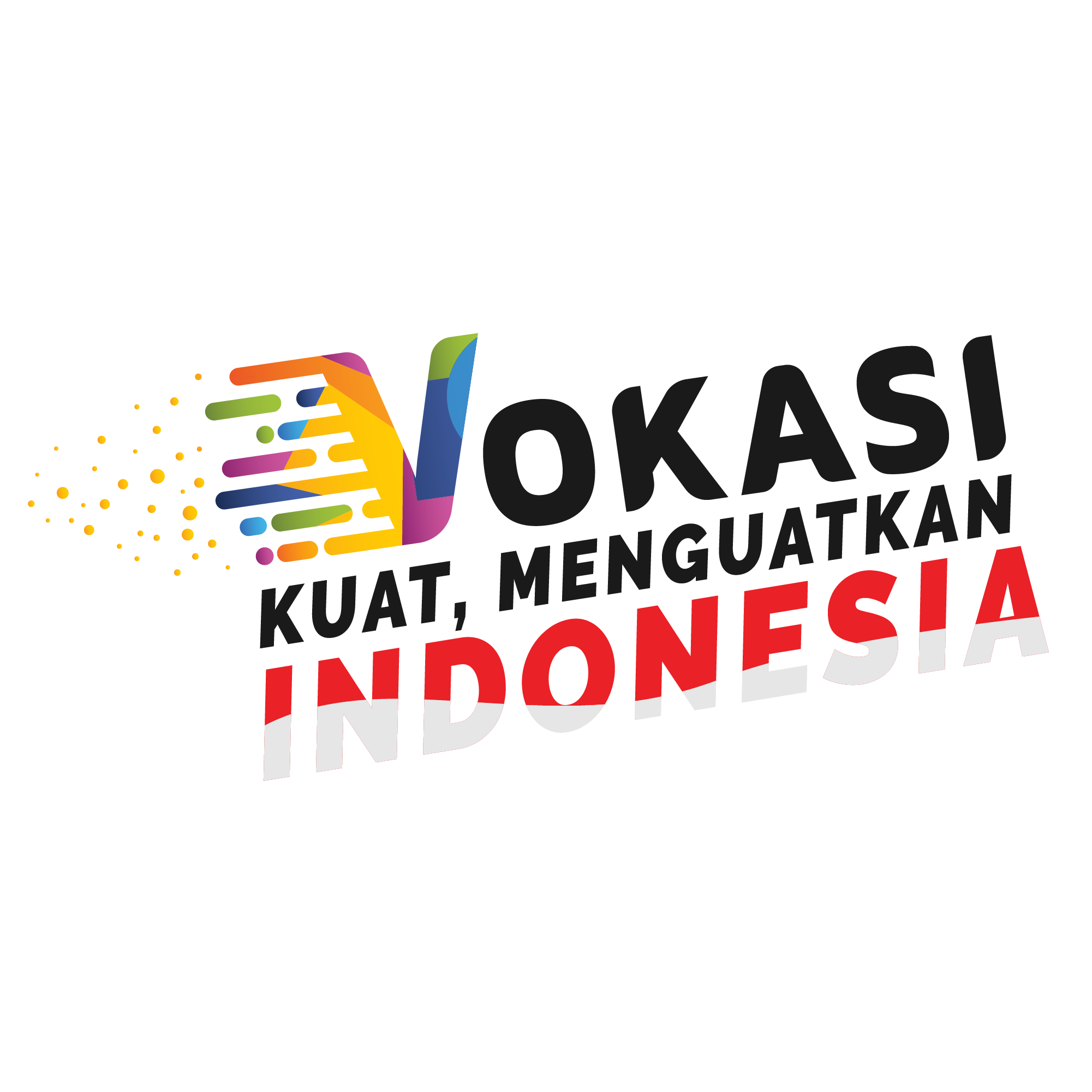 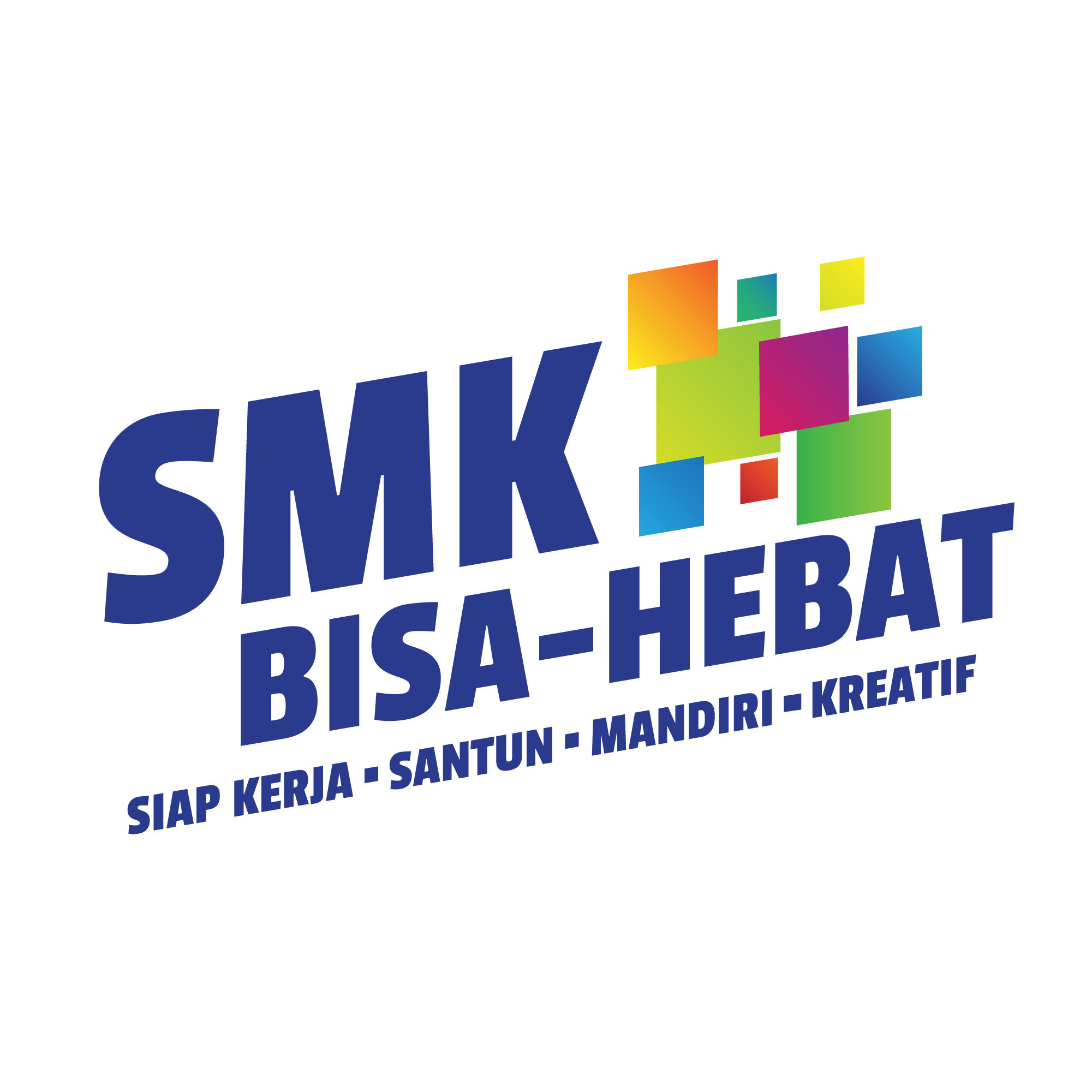 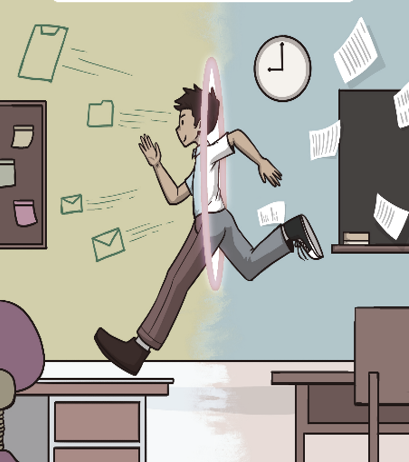 Pendahuluan
Praktik Kerja Lapangan salah satu strategi menguatkan hardskills dan softskills
Permendikbud No 50. Th. 2020
PKL merupakan pembelajaran  inti kejuruan bagi peserta didik SMK
PKL dapat dilaksanakan di dalam dan luar negeri
PKL luring dan daring
Bentuk Pembelajaran lain pengganti PKL (kewirausahaan dan pembelajaran berbasis projek)
Kepmendikbudristek No 262/M/2022
PKL Sebagai Mata Pelajaran
792 JP/6 Bulan (3 Tahun) atau 1368 JP/10 Bulan (4 Tahun)
 CP PKL (4 Elemen), TP, ATP, Perencanaan Pembelajaran

.
TUJUAN MATA PELAJARAN PKL
Internalisasi soft skills di dunia kerja; 
Penerapan hard skills yang dikuasai pada pekerjaan yang sesungguhnya sesuai dengan Prosedur Operasional Standar (POS) yang berlaku;
Peningkatan dan pengembangan hard skills dalam bidang tertentu sesuai dengan kurikulum dan kebutuhan dunia kerja; dan
Penyiapan kemandirian peserta didik untuk berwirausaha.
Struktur Kurikulum Kelas 12 Program 3 tahun
Struktur Kurikulum Kelas 13 Program 4 tahun
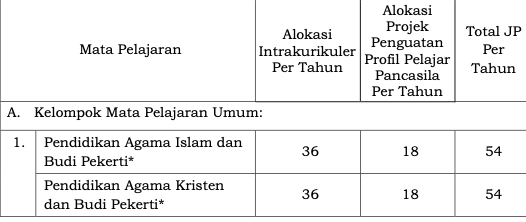 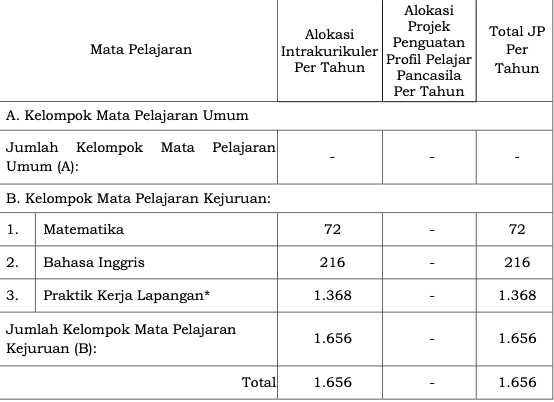 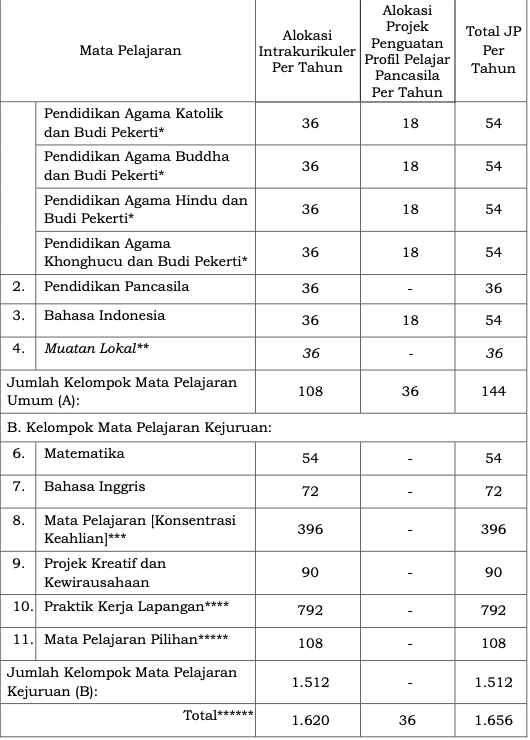 Klausul Penjelasan
Mata Pelajaran PKL merupakan wahana pembelajaran di dunia kerja untuk memberikan kesempatan kepada peserta didik meningkatkan penguasaan kompetensi teknis (technical skills) sesuai dengan konsentrasi keahliannya serta menginternalisasikan karakter dan budaya kerja (soft skills)

Sumber : Kepmendikbudristek No 262 Tahun 2022
4
Implementasi Mata Pelajaran PKL
PKL dan Magang secara praktis sebenarnya sama-sama belajar di dunia kerja namun ada beberapa perbedaan, seperti:
Magang
PKL
Pesertanya merupakan peserta didik SMK/MAK
Bagian dari pembelajaran di sekolah
Di bawah bimbingan Instruktur dan Guru Pembimbing
Dilaksanakan sesuai kompetensi keahlian yang dipelajari di SMK/MAK
Mengacu pada Permendikbud Nomor 50 Tahun 2020
Usia Sekolah
Pesertanya adalah masyarakat umum
Bagian dari sistem pelatihan kerja
Di bawah bimbingan Instruktur
Bebas memilih kompetensi keahlian yang ingin dikembangkan
Mengacu pada Permenaker Nomor 6 Tahun 2020 untuk dalam negeri dan Nomor 08 Tahun 2008 untuk luar negeri
Usia Minimal 17 tahun untuk dalam negeri dan 18 tahun untuk luar negeri
MANFAAT PKL Bagi Peserta Didik
Meningkatnya kompetensi keahlian yang telah diperoleh di sekolah
Bertambahnya wawasan mengenai dunia kerja (pengalaman kerja nyata)
Meningkatnya kompetensi serta tertanamnya etos kerja yang tinggi sesuai budaya kerja di dunia usaha/industri.
Menguatnya kemampuan produktif sesuai dengan konsentrasi keahlian yang dipelajari.
Berkembangnya kemampuan sesuai perkembangan dunia kerja dengan bimbingan/arahan pembimbing industri dan dapat berkontribusi kepada dunia kerja.
Menguatnya kepribadian yang berkarakter sesuai dengan nilai-nilai yang tumbuh dari budaya industri.
Berkembangnya kemandirian belajar dan kemampuan kewirausahaan peserta PKL
Bertumbuhnya keahlian melalui peningkatan kepercayaan diri yang selanjutnya akan mendorong mereka untuk meningkatkan keahlian profesionalnya pada tingkat yang lebih tinggi.


.
MANFAAT PKL Bagi Sekolah
Terjalinnya hubungan kerja sama yang saling menguntungkan antara sekolah dan dunia kerja.
Meningkatnya kualitas lulusan melalui pengalaman kerja langsung selama PKL.
Meningkatnya relevansi dan efektivitas program sekolah melalui sinkronisasi perencanaan, pelaksanaan, proses pembelajaran, teaching factory, pengembangan sarana dan prasarana praktik berdasarkan hasil pengamatan di tempat PKL.
Terwujudnya program penguatan pendidikan karakter secara terencana dan implementatif, khususnya nilai-nilai karakter budaya industri.
MANFAAT PKL Bagi Tempat PKL (Dunia Kerja)
Adanya masukan yang positif dan konstruktif dari SMK/MAK untuk perkembangan dunia kerja.
Dunia kerja dapat mengenal kualitas peserta PKL dan mendapatkan calon karyawan yang berkualitas sesuai dengan kebutuhannya.
Meningkatnya citra positif dunia kerja karena dapat berkontribusi terhadap dunia pendidikan.
Dunia kerja tempat PKL lebih dikenal oleh masyarakat, khususnya masyarakat sekolah sehingga dapat menjadi wahana dalam promosi produk.
Dunia kerja tempat PKL dapat mengembangkan produk/jasa sesuai dengan kebutuhan sembari melatih soft skills dan hard skills peserta didik PKL.
Dunia Kerja dapat memperoleh peluang untuk memanfaatkan insentif pengurangan pajak super (Super Tax Deduction).
Implementasi Mata Pelajaran PKL
Implementasi Mata Pelajaran PKL
Menyusun Tujuan Pembelajaran (TP), Alur Tujuan Pembelajaran (ATP), dan Perencanaan Pembelajaran sesuai Capaian Pembelajaran (CP) Mapel PKL
Program identifikasi dunia kerja berdasarkan kebutuhan dan potensi dunia kerja
Implementasi Mata Pelajaran PKL
Implementasi Mata Pelajaran PKL
mengidentifikasi peserta didik yang siap mengikuti PKL; 
mendiskusikan dengan peserta didik dan orang tua terkait teknis keberangkatan ke dunia kerja; 
melaksanakan penyerahan peserta didik kepada institusi dunia kerja; 
melakukan monitoring PKL di dunia kerja, 
menjemput peserta PKL di akhir masa program PKL; 
turut menyelesaikan kasus jika terdapat kejadian tertentu di lokasi PKL, dan 
memberikan bimbingan penulisan laporan.
mengarahkan, membimbing, dan mementori peserta didik dalam melakukan pekerjaannya di dunia kerja dan dalam kehidupan sosialnya; 
memberikan penilaian hasil kerja, dan 
melaporkan kepada pihak sekolah secara berkala perkembangan peserta PKL dan jika terdapat kejadian tertentu di lokasi PKL.
Tugas Pembimbing
Tugas Instruktur
Implementasi Mata Pelajaran PKL
Kegiatan Pengganti PKL dapat dilakukan  jika SMK dalam kondisi:
Tidak terdapat dunia kerja yang relevan dengan bidang atau konsentrasi keahlian dari peserta didik dalam lingkup satu kabupaten atau kota (Sekolah menyampaikan surat pemberitahuan kepada Dinas Pendidikan yang berwenang  bahwa melakukan kegiatan pengganti PKL dan disetujui oleh  Dinas Pendidikan Provinsi) atau
Dunia kerja yang relevan di wilayah kabupaten/kota tidak dapat menampung peserta didik untuk PKL (dibuktikan dengan surat keterangan dari dinas pendidikan yang melampirkan surat balasan dari dunia kerja)*.
*untuk daerah yang industrinya terbatas dan umum terjadi pada SMK yang berada di wilayah 3T (Terdepan, Terpencil dan Tertinggal)
Implementasi Mata Pelajaran PKL
Jurnal PKL sebagai bentuk dokumen pemantauan aktivitas pembelajaran peserta didik di dunia kerja
Diketahui/diberikan catatan oleh instruktur di dunia kerja
Pemantauan kegiatan dapat dilakukan secara fisik atau menggunakan sistem informasi. 
Jurnal berisi kegiatan yang dilaksanakan serta keterangan unit kerja/tempat pelaksanaannya.
*untuk daerah yang industrinya terbatas dan umum terjadi pada SMK yang berada di wilayah 3T (Terdepan, Terpencil dan Tertinggal)
Implementasi Mata Pelajaran PKL
Hasil asesmen disampaikan dalam rapor dengan mencantumkan keterangan industri tentang kinerja secara keseluruhan berdasarkan jurnal PKL, sertifikat atau surat keterangan PKL  dari dunia kerja. 

Penilaian PKL dapat berupa: 
Asesmen Instruktur Dunia Kerja, 
Penyusunan Laporan PKL, dan 
Presentasi Laporan PKL baik di Sekolah/dunia kerja.

Asesmen kegiatan pengganti PKL dapat dilakukan oleh: (1) Praktisi kewirausahaan, 
(2) Guru proyek kreatif kewirausahaan 
(3) Guru pengampu mapel PKL.
Implementasi Mata Pelajaran PKL
upaya yang dilakukan oleh setiap pemangku kepentingan agar tujuan Mapel PKL dapat tercapai sesuai dengan standar dan aturan yang sudah ditetapkan.
Penyusunan Panduan PKL yang aplikatif
pembinaan dan pengawasan terhadap pelaksanaan PKL di SMK
Penanggung jawab kegiatan, memilih guru pembimbing, memantau PKL di lapangan
Pengidentifikasi dunia kerja sesuai kompetensi keahlian
Pembimbingan, pemantauan, dan refleksi peserta didik
Bersama dengan guru pembimbing, memantau dan membimbing peserta didik
Pelaksanaan PKL di DUNIA KERJA
Permendikbud No 50 Tahun 2020 Pasal 7 = PKL dapat dilaksanakan di dalam dan di luar negeri
Dalam Negeri
Dimulai dengan Perjanjian Kerja Sama
Pembekalan (karakteristik dunia kerja, aturan kerja, K3LH, Jurnal PKL, laporan akhir
Pengantaran dan penjemputan
Pemantauan daring dan luring
Asesmen untuk ketercapaian pembelajar
Dimulai dengan Perjanjian Kerja Sama
Konvensi ILO K-13 tentang usia minimum pekerja
Permendagri 25 tahun 2020
Kerja sama dengan dunia kerja luar negeri atau Mitra Pendidikan Luar Negeri (MPLN)
Luar Negeri
Pelaksanaan PKL di DUNIA KERJA
Penyusunan Naskah Kerjasama SMK dengan Dunia Kerja
Luar Negeri
Dalam Negeri
Kerjasama PKL di Luar Negeri, hal penting:
SMK berkonsultasi dengan Dinas Pendidikan yang berwenang 
Komunikasi dengan perwakilan RI di luar negeri (tempat PKL)
Pahami dan cermati butir perjanjian Kerjasama*
Naskah kerja sama dibuat dalam dua Bahasa 
Kritera peserta PKL harus sesuai regulasi Indonesia dan negara tujuan, MPLN dan memenuhi persyaratan di tempat pelaksanaan PKL
*Perjanjian Kerja Sama memuat setidaknya klausal:
Tujuan kerja sama
Penyebutan nama pihak yang terlibat
Penjelasan tugas peserta didik 
Penjelasan tugas dunia kerja penerima peserta didik
Bentuk kerja sama / ruang lingkup (PKL, peningkatan kompetensi guru dsb) 
Hak dan Kewajiban para pihak (Sekolah, Dunia Kerja, Dinas Pendidikan Provinsi)
Alamat korespondensi
Penyelesaian perselisihan
Peraturan yang digunakan apabila ada perselisihan
Jangka waktu kerja sama
*Lampiran 6 Panduan PKL sebagai Mapel dalam IKM
Hal-hal yang Harus Diperhatikan pada 
Pelaksanaan PKL di Dalam Negeri dan Luar Negeri
Peserta didik berhak mendapatkan sertifikat keikutsertaan PKL yang dikeluarkan oleh dunia kerja.
Peserta didik dapat diberikan sertifikat kompetensi yang terakreditasi.
Peserta PKL wajib mengikuti jaminan kesehatan dan keselamatan kerja yang tertuang dalam naskah kerja sama
Institusi dunia kerja dapat memberikan fasilitas dan/atau insentif kepada peserta didik
Kesesuaian antara konsentrasi keahlian peserta didik dengan pelaksanaan PKL
Kesesuaian antara kompetensi/konsentrasi keahliannya dengan proyek/tugas yang dikerjakan peserta didik.
Beban kerja dan jam kerja agar tidak terjadi eksploitasi terhadap peserta didik.
Tanggung jawab Peserta didik menjadi pemimpin proyek (project leader), peserta didik dalam PKL hanya bertugas sebagai tenaga pendukung, bukan tenaga utama).
Kesesuaian perjanjian atau kontrak kerja sama. Peserta didik yang telah menyelesaikan PKL tidak diperkenankan bekerja di tempat PKL tanpa adanya perjanjian atau kontrak kerja sama.
Peserta didik hanya diperbolehkan untuk mendapatkan giliran kerja (shift) pagi dan siang (tidak diperkenankan mendapatkan giliran kerja (shift) malam). Apabila karakteristik pekerjaan mengharuskan peserta didik bekerja pada waktu-waktu tertentu, perlu dicantumkan pada perjanjian kerja sama antar satuan pendidikan dengan dunia kerja yang menjamin keamanan, kesehatan, dan keselamatan kerja peserta PKL.
Jaminan keselamatan dan kesehatan kerja.
Pemenuhan kewajiban dari dunia kerja yang harus sesuai dengan perjanjian kerja sama.
Hal-hal yang Harus Diperhatikan pada 
Pelaksanaan PKL di Dalam Negeri dan Luar Negeri
Untuk PKL luar negeri, negara tujuan program PKL harus dalam kategori tidak ada imbauan khusus atau tingkat kewaspadaan wajar.
Peserta didik harus memenuhi seluruh persyaratan dari lembaga luar negeri dan negara tujuan PKL
Pengiriman peserta didik pada PKL ke luar negeri wajib diketahui oleh KBRI. Tata cara lapor pada KBRI bisa disesuaikan dengan ketentuan KBRI di masing-masing negara.
Kesepakatan PKL di luar negeri wajib diketahui oleh Dinas Pendidikan Provinsi dan Direktorat Jenderal Pendidikan Vokasi.
Kesesuaian visa yang digunakan dalam pelaksanaan PKL di luar negeri.
Dokumen perjalanan oleh dunia kerja di luar negeri harus dipegang oleh masing-masing individu, tidak boleh ada penahan dokumen perjalanan.
Ancaman denda yang tidak sesuai dengan naskah perjanjian kerja sama oleh dunia kerja yang tidak tercantum di dalam naskah kerja sama. 
Peserta didik dan pembimbing yang akan keluar negeri disarankan mengunduh aplikasi Safe Travel (dikeluarkan oleh Kementerian Luar Negeri). 
Ketika dalam pelaksanaan PKL membutuhkan biaya praktik yang tidak dapat difasilitasi oleh dunia kerja maka sekolah mengupayakan pemenuhan biaya tersebut dengan menyusun rencana anggaran yang disampaikan  orang tua/wali dan  mengacu kepada perjanjian kerjasama.
Jika terjadi kekerasan, perundungan, dan intoleransi maka pihak Manajemen SMK dan Dinas Pendidikan sesuai dengan kewenangannya dapat melakukan tindakan perlindungan terhadap peserta didik bahkan mengambil proses hukum.
Evaluasia Program Mapel PKL
Evaluasi dilakukan di seluruh tahapan PKl yang melibatkan seliuruh pemangku kepentingan dan peserta didik.
Perencanaan (pemetaan kompetensi, penempatan PKL, pembekalan, jangka waktu
Pelaksanaan (penempatan, di dunia kerja, pembimbing dan instruktur, praktik kerja, dan pementoran oleh instruktur
Penilaian yang mengacu ke PPA sesuai dengan TP Mapel PKL
Dampak Peningkatan kompetensi peserta didik terhadap kebekerjaan lulusan SMK
Pemantauan oleh guru pembimbing
Pembagian JP Guru Pembimbing
Yang perlu diperhatikan dalam pembagian JP guru pembimbing:
Beban kerja guru yang menjadi prioritas adalah yang sesuai dengan sertifikasi guru
Jam Pelajaran disesuaikan dengan beban mengajar mata pelajaran yang diampu masing-masing guru kelas XII. Sehingga beban mengajar/total alokasi JP yang diinput ke Dapodik selama 1 tahun sama.
Mata pelajaran yang diampu diganti menjadi mapel PKL saat pelaksanaan PKL berlangsung, tidak perlu menghitung ulang beban kerja masing-masing guru.
Contoh Pembagian JP
Skema: Pembagian JP berdasarkan perubahan jumlah jam karena adanya mapel PKL pada struktur Kurikulum Merdeka
Beban kerja pembimbing PKL menyesuaikan alokasi JP per minggu pada masing-masing mata pelajaran yang diampu, kecuali Pendidikan Agama, Bahasa Indonesia, Matematika, dan Projek Kreatif dan Kewirausahaan (dikurangi 1 JP).
23
Terima Kasih
Penjelasan lebih detail tersedia pada Panduan PKL Sebagai Mata Pelajaran Dalam Kurikulum Merdeka
24